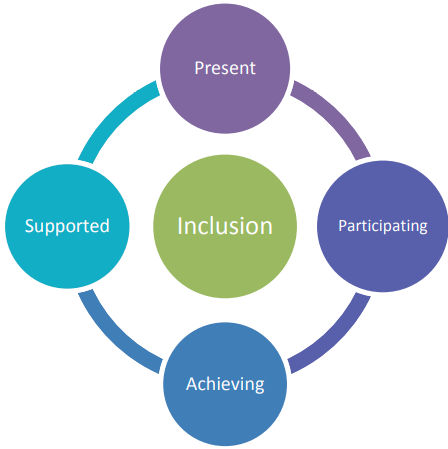 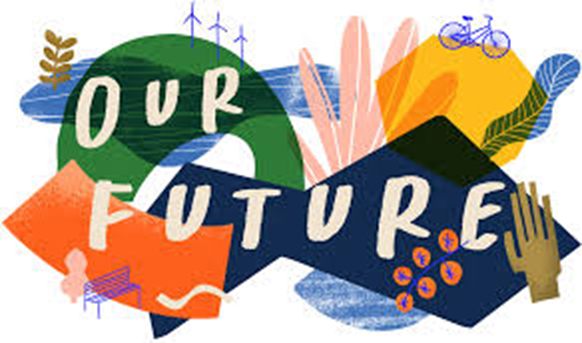 Getting it Right for Every Child at Montgomerie Park Primary School
Staged Intervention and wellbeing
Wellbeing Indicators
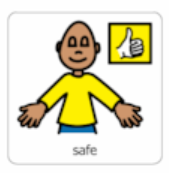 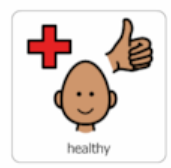 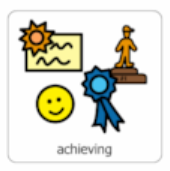 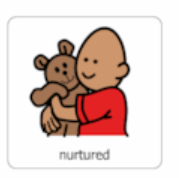 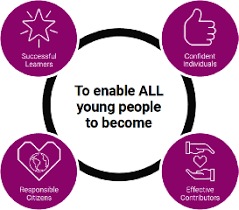 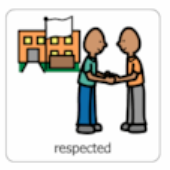 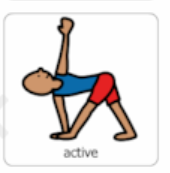 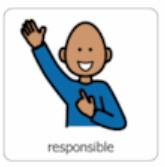 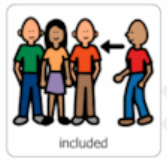 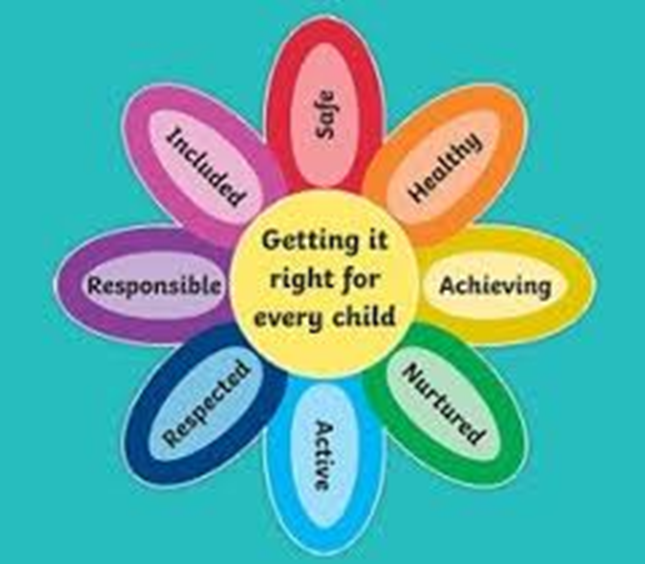 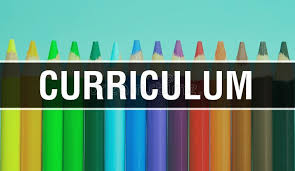 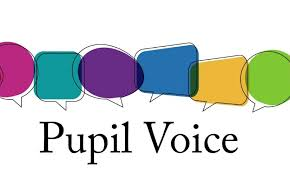 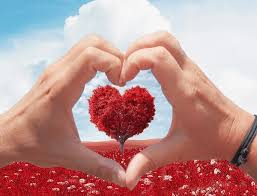 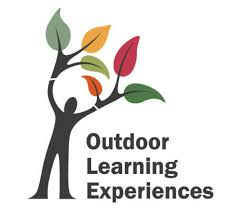 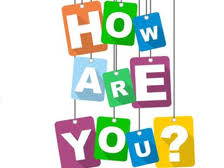 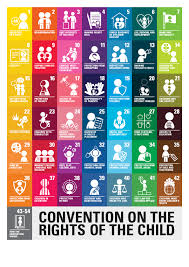 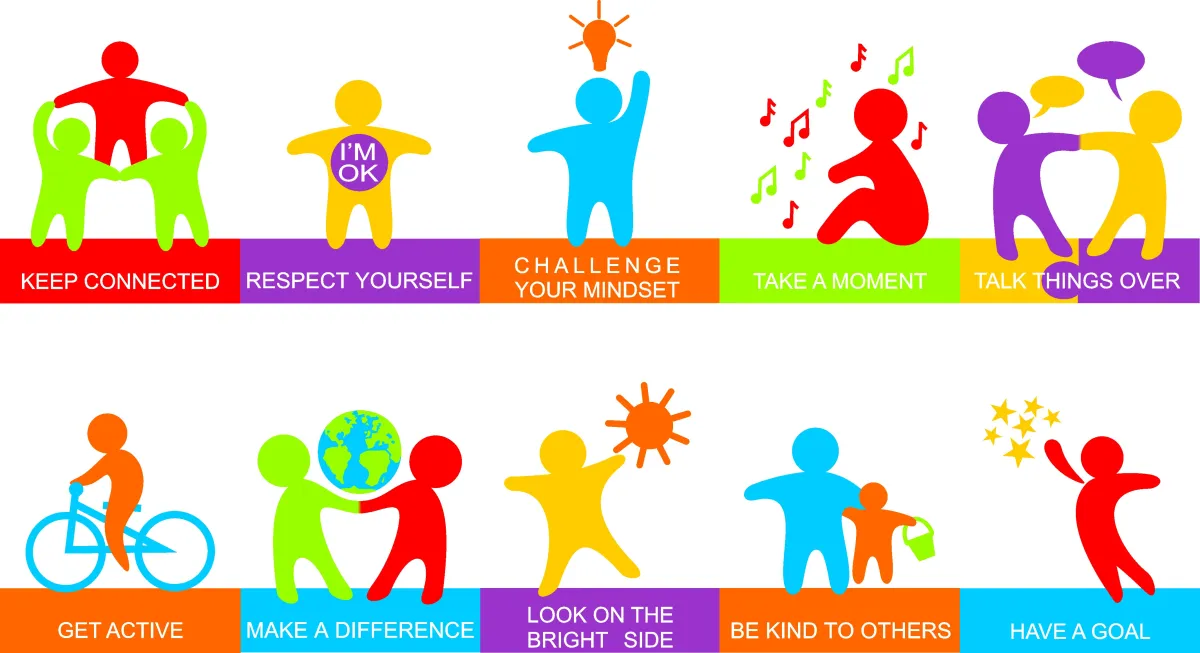 Supporting learning in and around the school…
Teachers assess children during all activities and use this information to make decisions about progress or barriers to learning
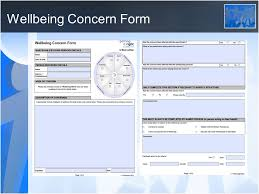 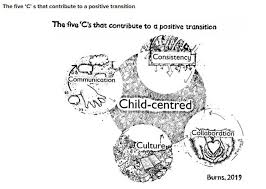 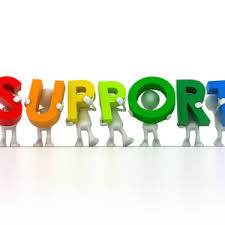 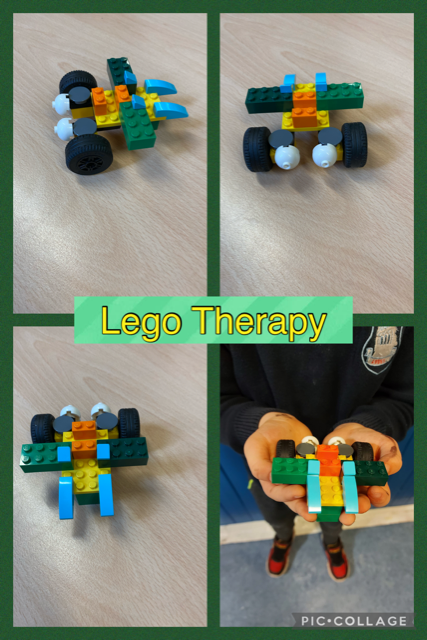 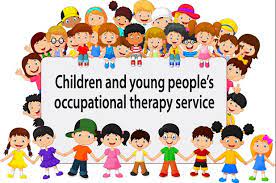 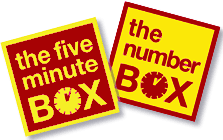 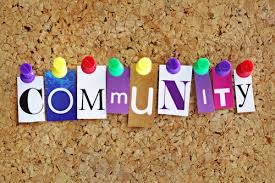 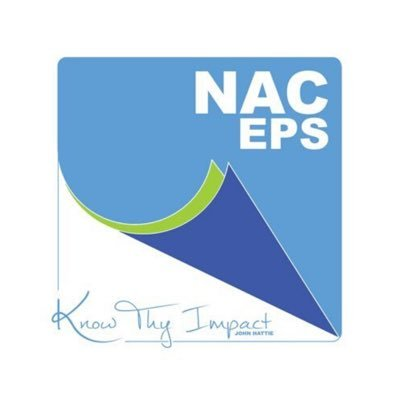 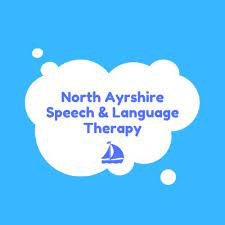 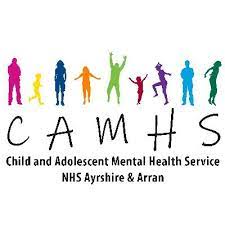 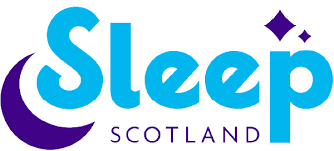 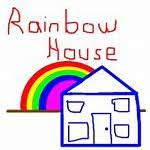 Supporting learning in the classroom…
Inclusive learning environment to cater for different needs and interests where pupils voice is listened and responded to
Clear rules, routines & procedures to build positive relationships
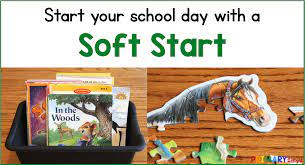 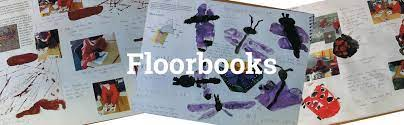 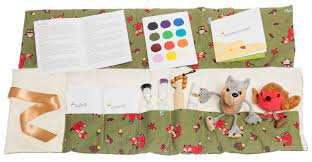 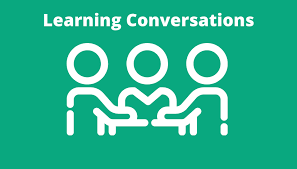 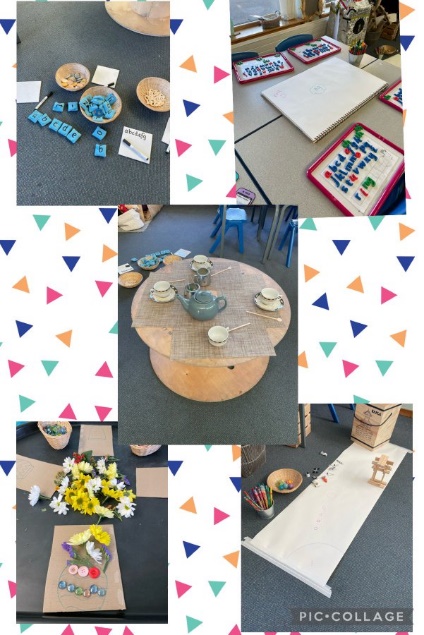 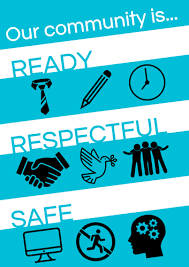 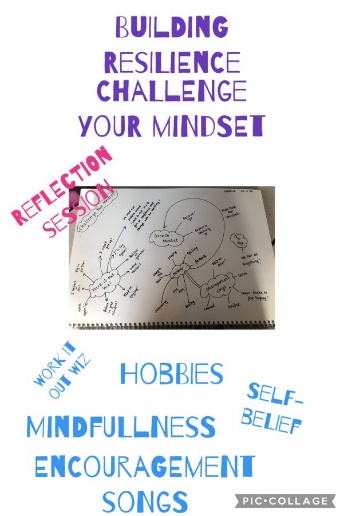 Wellbeing check ins and building resilience
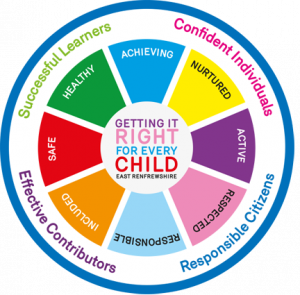 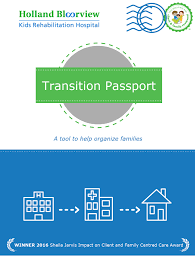